Social Media Marketing and Communication Strategies for QM ImplementationMelissa White
Melissa White
Instructional Designer
Adjunct Faculty
QM Coordinator
APPQMR Facilitator
Moki
“Social Order”
Without speaking line up in order of the number of social media networks/outlets you use on a regular basis (both professional and personal).
Introductions
Share your name
Institution
How do you share with faculty, staff and colleagues?
Email
Door knocking
Plea
Personal invitations
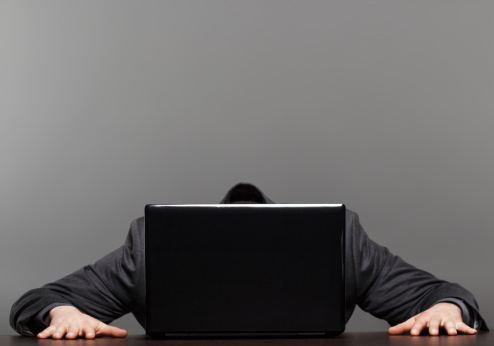 UAA CMS
Part of the official UAA website.
Landing page for Quality Matters.
Connects with additional information.
eFlyer
Sent to the Faculty listserv and newsletter subscribers.
T, W, or R leading up to workshop.
ROI
APPQMR Workshop eflyer 
25% open rate. 107 opened, 11 clicks
23 % open rate, 96 opened, 10 clicks
30.3% open rate, 125 opened 5 clicks
Invitation to join Commons (APPQMR participants)
35.0% open rate, 14 opened, 1 click 
Email invitations?
Successes…and “learning opportunities”
34 APPQMR Certificates…38 incomplete
11 Peer Reviewer Courses…9 Certified Peer Reviewers…2 incomplete…2 CPE Reviewers
4 of 5 informal peer reviews as part of cohort.
31 members of the Commons group
Upcoming
Celebrate APPQMR certificates, Certified Peer Reviewers and Course Reviews.
Faculty leadership. QM is faculty-centered!
Kodiak College
Friday Social Hour
In groups discuss the strengths and challenges of this social networking and communication strategy.
Share how your institution uses social media and marketing.
Come up with an innovative approach!
Twitterpated
Take a photo with a new connection, or a highlight from this session.
Tweet “to” @EdgeUAA with “re:” #QMCONFNW
Will you take my photo? A group photo?
Thank You!
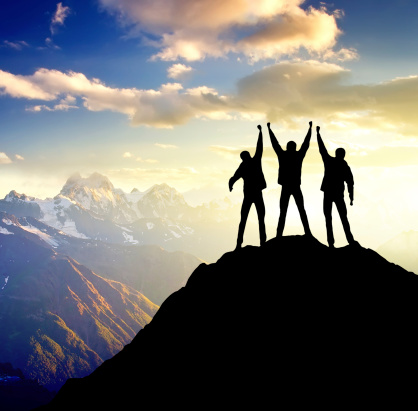 Links
mbwhite3@uaa.alaska.edu
http://www.uaa.alaska.edu/academicinnovations/design/qualitymatters.cfm
http://commons.uaa.alaska.edu/groups/quality-matters-at-uaa/
http://qualitymatters.commons.uaa.alaska.edu/
Twitter: melissabee49, @banker_melissa